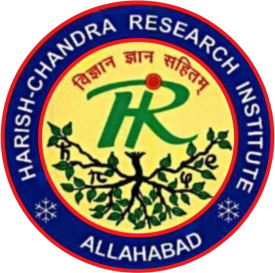 Quantum Communication
Aditi Sen(De)
Harish-Chandra Research Institute, India
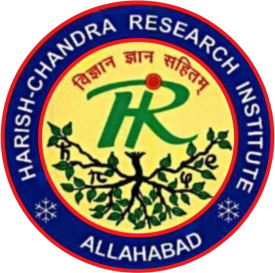 Outline
Communication
Communication
Secure Communication
Quantum Cryptography
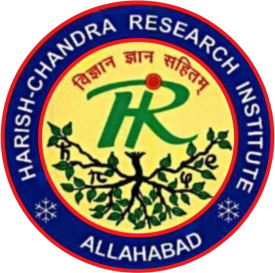 Outline
Classical info
transmission
Communication
Without security
Quantum state
transmission
Communication
Secure Communication
Quantum Cryptography
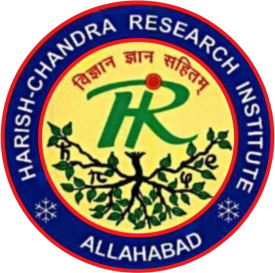 Outline
Classical info
transmission
Communication
Without security
Quantum state
transmission
Communication
Secure Communication
Quantum Cryptography
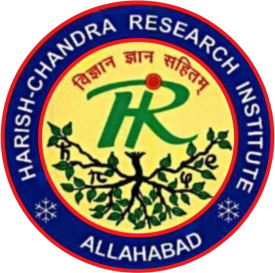 Outline
Classical info
transmission
Communication
Without security
Quantum state
transmission
Communication
Secure Communication
Quantum Cryptography
Communication
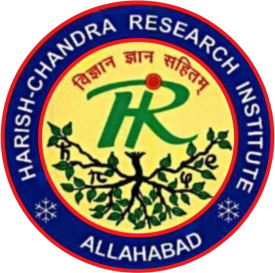 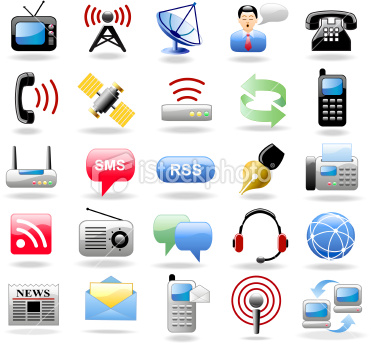 [Speaker Notes: We r in an age of communication.]
Communication
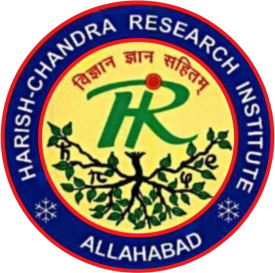 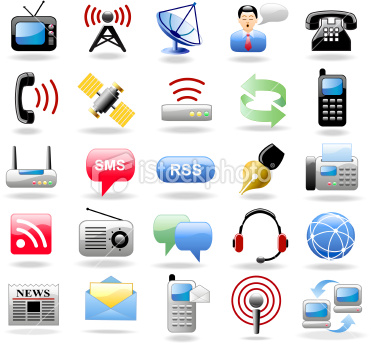 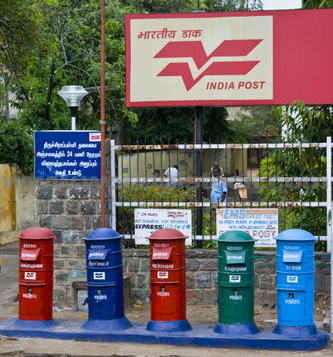 [Speaker Notes: Recently, the telegram was phased out.]
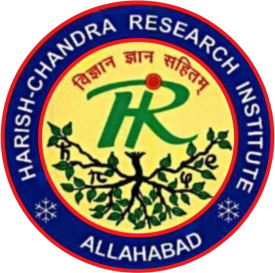 What is Communication?
At least 2 parties
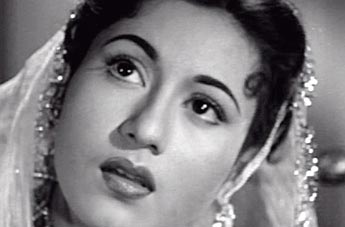 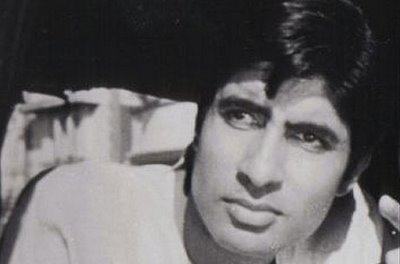 Sender
Receiver
Bob
Alice
Communication is a process by which 
information is sent by a sender to a receiver 
via some medium.
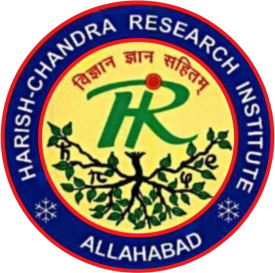 What is Communication?
At least 2 parties
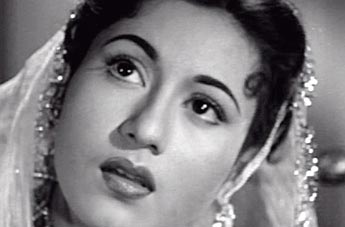 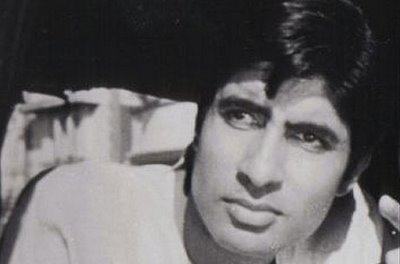 Sender
Receiver
Bob
Alice
Communication is a process by which 
information is sent by a sender to a receiver 
via some medium.
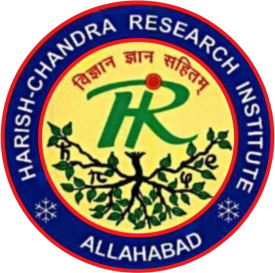 What is Communication?
At least 2 parties
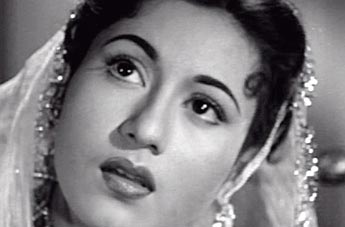 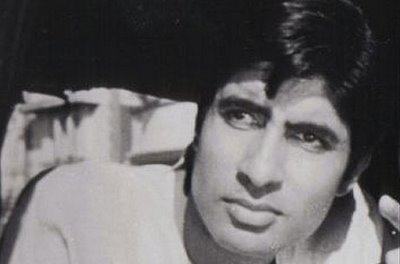 Sender
Receiver
Bob
Alice
Communication is a process by which 
information is sent by a sender to a receiver 
via some medium.
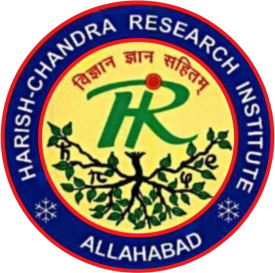 What is Communication?
At least 2 parties
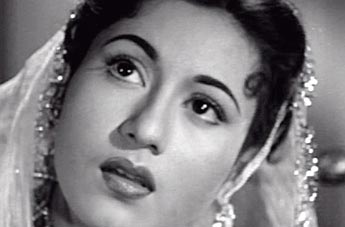 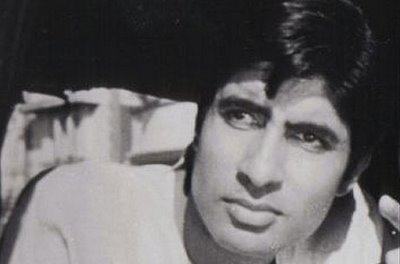 Sender
Receiver
Bob
Alice
Communication is a process by which 
information is sent by a sender to a receiver 
via some medium.
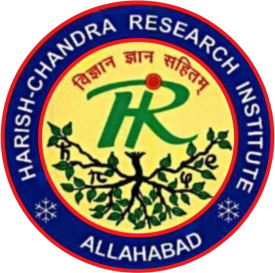 What is Communication?
At least 2 parties
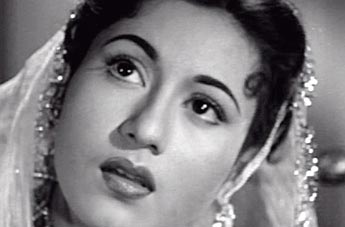 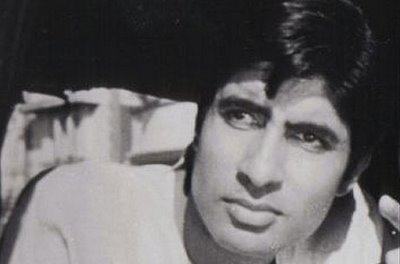 Sender
Receiver
Bob
Alice
a process by which 
information is sent by a sender to a receiver 
via some medium.
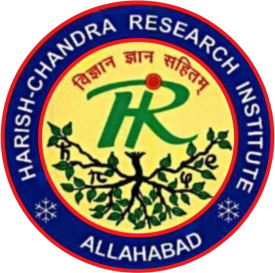 What is Communication?
encodes
Alice (Encoder)
Sends
Bob (Decoder) receives & decodes
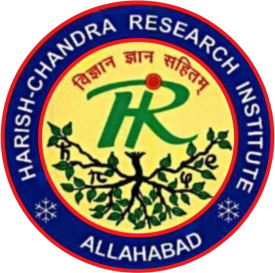 What is Communication?
“Information is physical”
                                           ---Landauer
information must be encoded in, and decoded from a physical system.


encoding/Decoding
red-green balls,
sign of charge of a particle.
Classical World
Only orthogonal states
Quantum World: Nonorthogonal states
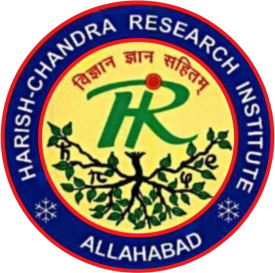 What is Communication?
“Information is physical”
                                           ---Landauer
information must be encoded in, and decoded from a physical system.


encoding/Decoding
red-green balls,
sign of charge of a particle.
Classical World
Only orthogonal states
Quantum World: Nonorthogonal states
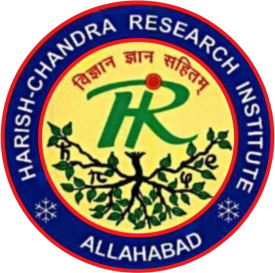 What is Communication?
“Information is physical”
                                           ---Landauer
information must be encoded in, and decoded from a physical system.


encoding/decoding
red-green balls,
sign of charge of a particle.
Classical World
Only orthogonal states
Quantum World: Nonorthogonal states
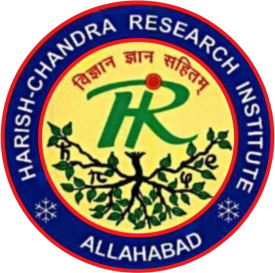 What is Communication?
“Information is physical”
                                           ---Landauer
information must be encoded in, and decoded from a physical system.


encoding/decoding
red-green balls,
sign of charge of a particle.
Classical World
Only orthogonal states
Quantum World: Nonorthogonal states
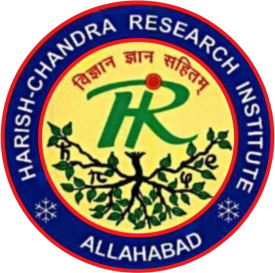 What is Communication?
“Information is physical”
                                           ---Landauer
information must be encoded in, and decoded from a physical system.


encoding/decoding
red-green balls,
sign of charge of a particle.
Do quantum states advantageous?
Classical World
Only orthogonal states
Quantum World: Nonorthogonal states
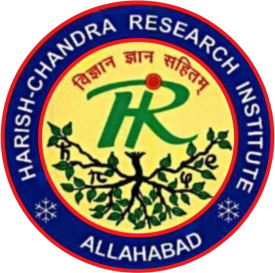 Classical Information Transmission 
via Quantum States
Part 1
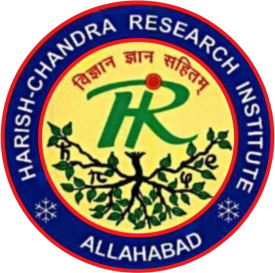 Quantum Dense Coding
Bennett & Wiesner, PRL 1992
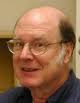 [Speaker Notes: Unfortunately, I could not find a picture of Wiesner.]
Classical Protocol
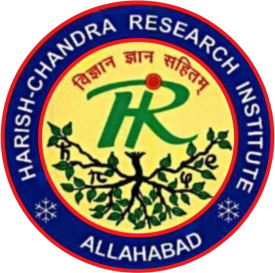 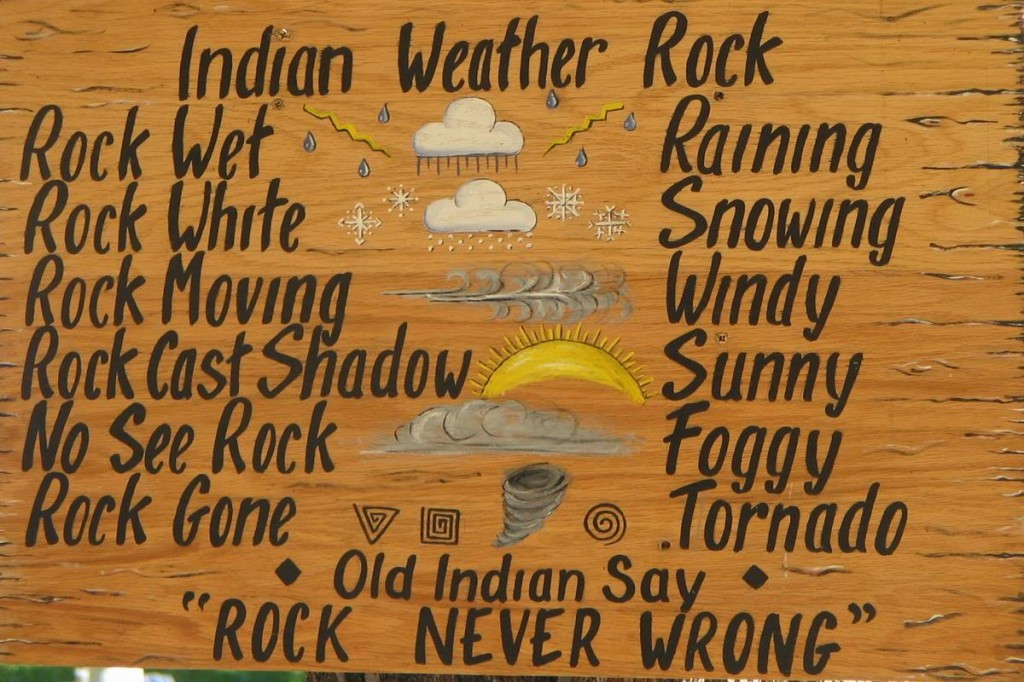 Sunny
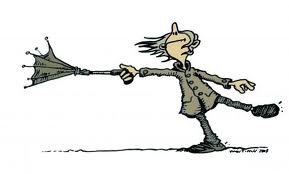 Windy
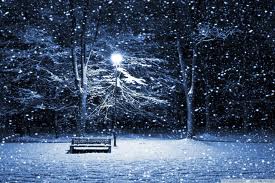 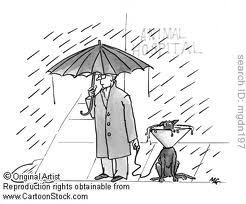 Snowing
Raining
[Speaker Notes: Here, “Indian” could be native Americans.]
Classical Protocol
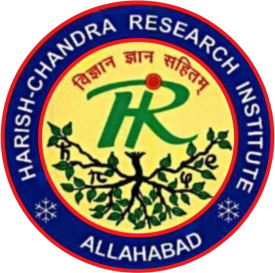 Sunny
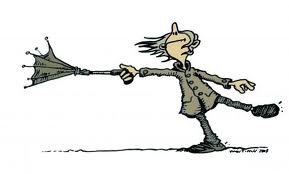 Windy
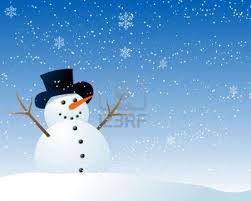 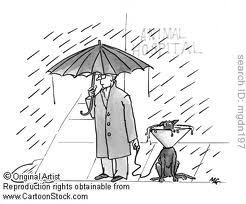 Snowing
Raining
Classical Protocol
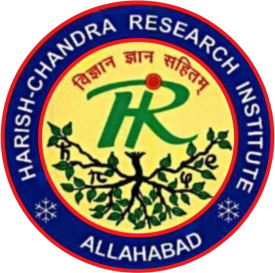 Sunny
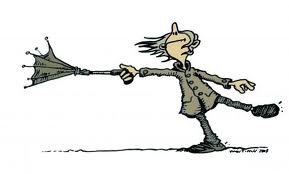 Windy
Classical Protocol
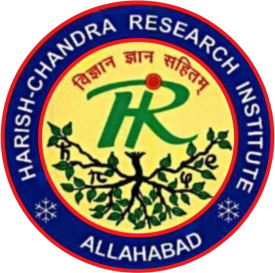 Sunny
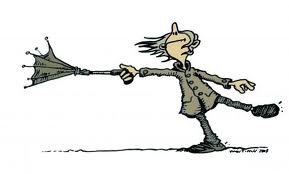 Windy
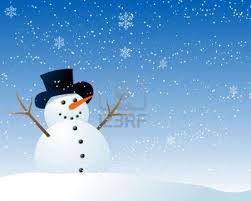 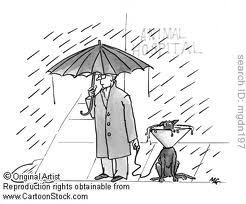 Snowing
Raining
Classical Protocol
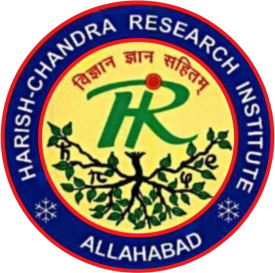 Sunny
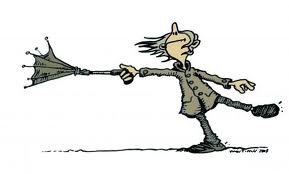 Windy
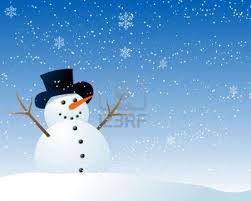 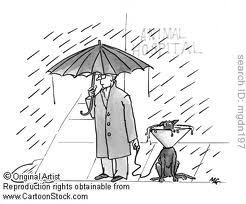 Snowing
Raining
Classical Protocol
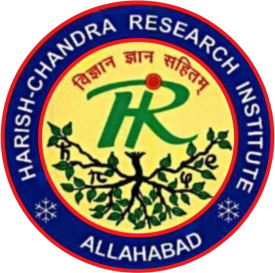 Sunny
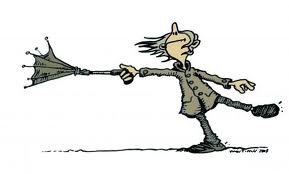 2 bits
Windy
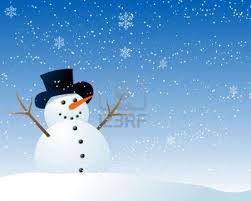 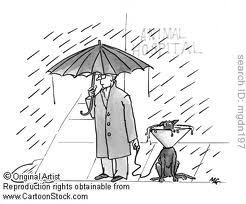 Snowing
Raining
Classical Protocol
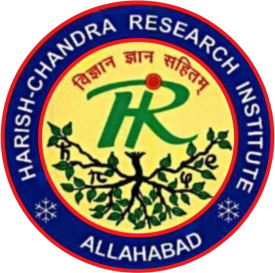 Sunny
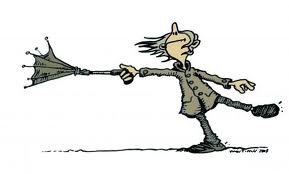 2 bits
Windy
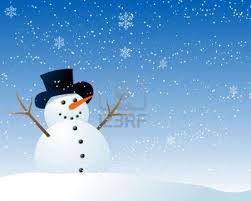 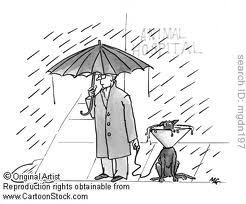 Classical computer unit:
 
Bit = one of {0, 1}
Snowing
Raining
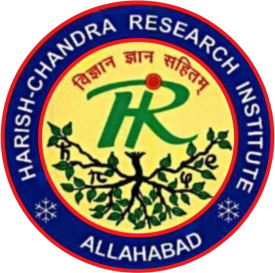 Classical Protocol
Alice
Bob
Message
Encoding
Decoding
Sunny
00
Sending
Snowing
Distinguishable
 by color
01
Windy
10
Raining
11
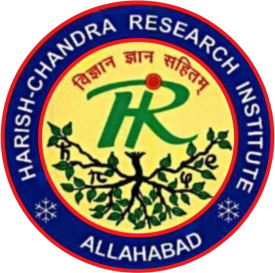 Classical Protocol
Alice
Bob
Message
Encoding
Decoding
Sunny
2 bits                  4 dimension
Snowing
Distinguishable
 by color
Windy
Raining
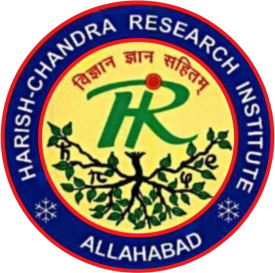 What abt Quantum?
Quantum Protocol
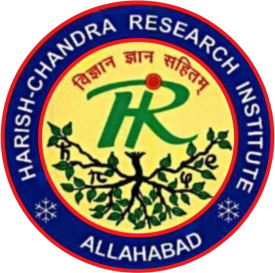 Alice
Bob
Message
Sunny
B
A
Snowing
Windy
Singlet state
Raining
Bob
Alice
U
B
A
Message
Alice performs unitary on her particle
I
Sunny
Snowing
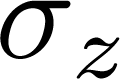 Windy
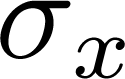 Raining
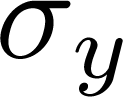 Bob
Alice
U
B
A
Message
Alice performs unitary on her particle
I
Sunny
Snowing
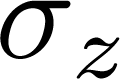 Creates 4 orthogonal states
Singlet, Triplets
Windy
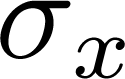 Raining
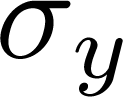 Bob
Alice
U
B
A
Message
I
Sunny
Alice sends her particle to Bob
Snowing
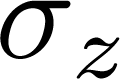 Windy
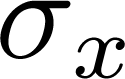 Raining
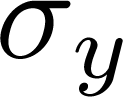 Bob
Alice
B
A
Message
I
Sunny
Bob has 2 particles: 
one of the triplets or singlet
Snowing
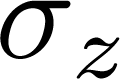 Windy
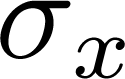 Raining
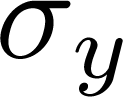 B
A
Alice
Bob
Decoding
Message
I
Sunny
Snowing
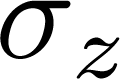 4 orthogonal states
Possible to distinguish
Windy
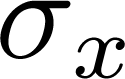 Raining
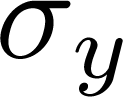 B
A
Alice
Bob
Decoding
Message
I
Sunny
Snowing
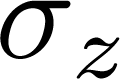 4 orthogonal states
Possible to distinguish
Windy
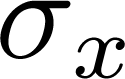 Decodes  message
Raining
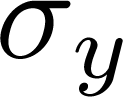 B
A
Alice
Bob
Decoding
Message
I
Sunny
2 bits                  2 dimension
Snowing
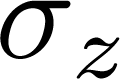 4 orthogonal states
Possible to distinguish
Windy
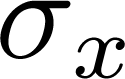 Raining
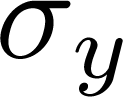 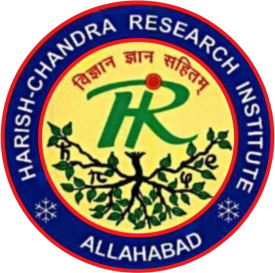 Moral
Quantum
Classical
Vs.
Task:    sending   2 bits
Encoding: 2 Dimensions
Encoding: 4 Dimensions
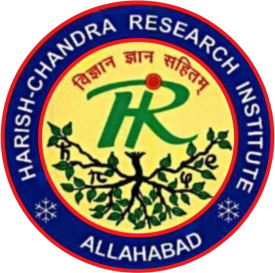 Moral
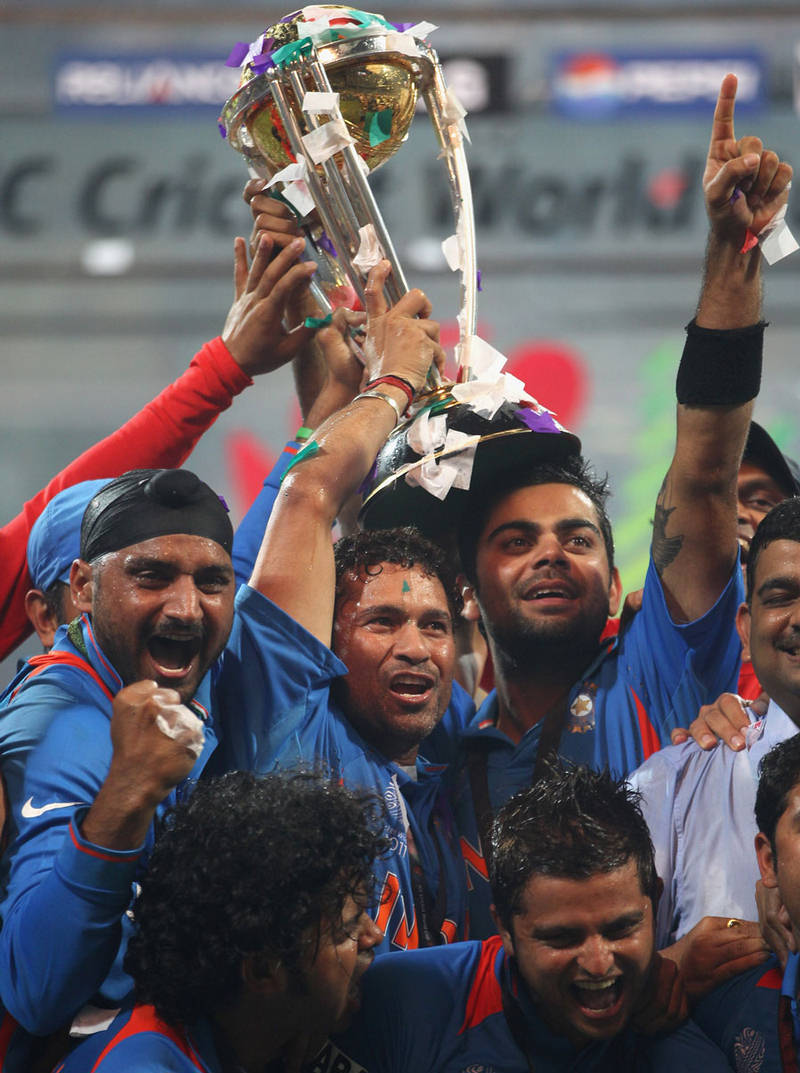 Quantum
Classical
Vs.
Task:    sending   2 bits
Encoding: 2 Dimensions
Encoding: 4 Dimensions
Bennett & Weisner, PRL 69, 2881 (’92).
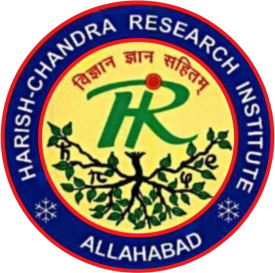 Dense Codingfor arbitrary state
Hiroshima, J. Phys. A ’01; 
Ziman & Buzek, PRA ’03,
 Bruss, D’Ariano, Lewenstein, Macchiavello,  ASD, Sen, PRL’ 04
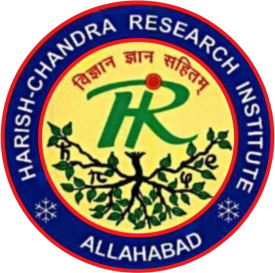 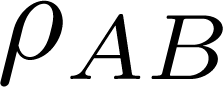 B
A
Alice & Bob share a state
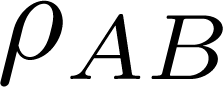 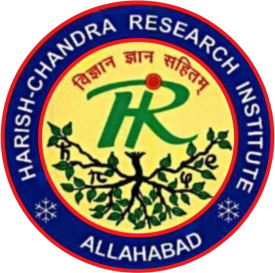 Encoding
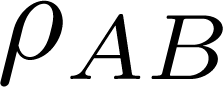 B
A
Alice’s aim: 
to send classical info i
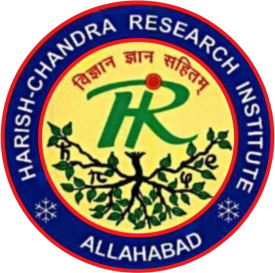 Encoding
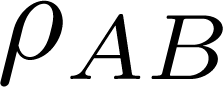 B
A
Alice’s aim: 
to send classical info i
which occurs with probability pi
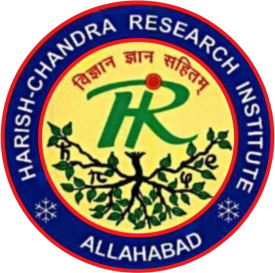 Encoding
Ui
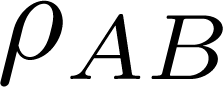 B
A
Alice performs  pi , Ui
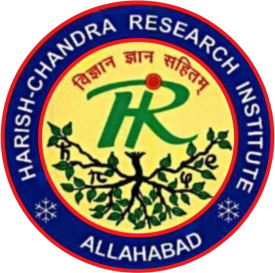 Encoding
Ui
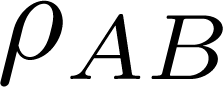 B
A
Alice performs  pi , Ui 
she produces the ensemble  E = {pi, ri}
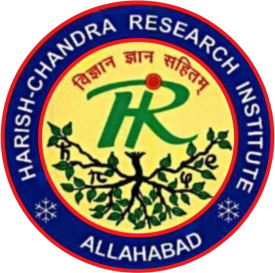 Encoding
Ui
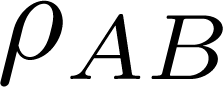 B
A
Alice performs  pi , Ui 
she produces the ensemble E = {pi, ri}
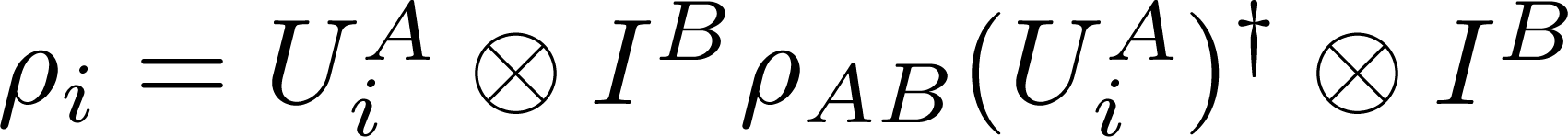 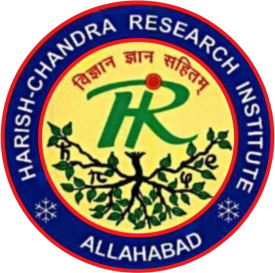 Sending
Ui
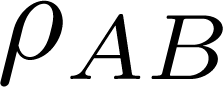 B
A
Alice performs  pi , Ui 
she produces the ensemble E = {pi, ri}
Alice sends her particle to Bob
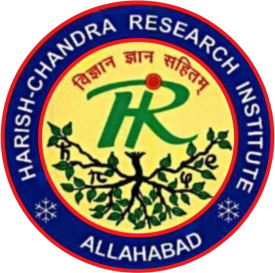 Decoding
A
B
Bob
Alice
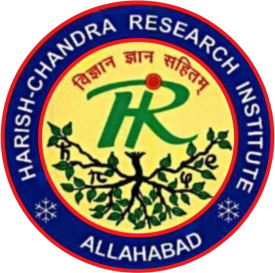 Decoding
A
B
Bob’s task:
Gather info abt i
Alice
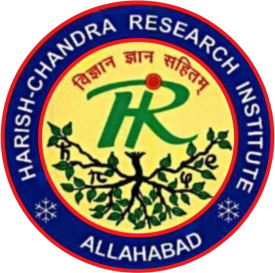 Decoding
A
B
Bob’s task:
Gather info abt i
Alice
Bob measures and obtains outcome j with prob qj
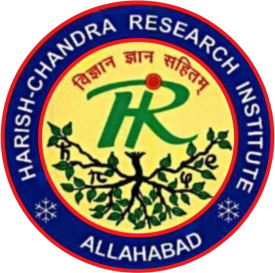 Decoding
A
B
Bob’s task:
Gather info abt i
Alice
Post measurement ensemble: E|j= {pi|j, i|j}
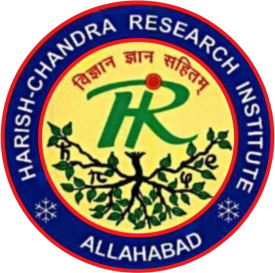 Decoding
Mutual information:
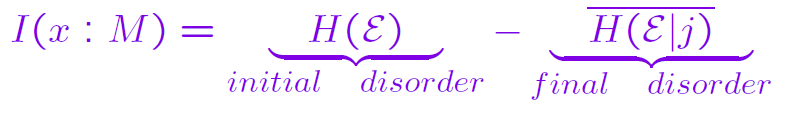 i
A
B
Bob’s task:
Gather info abt i
Alice
Post measurement ensemble: E|j= {pi|j, i|j}
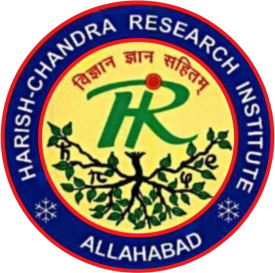 Decoding
Mutual information:
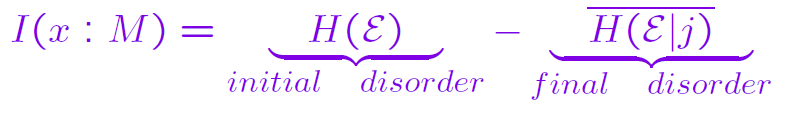 i
A
B
Iacc = max I(i:M)
Bob’s task:
Gather info abt i
Alice
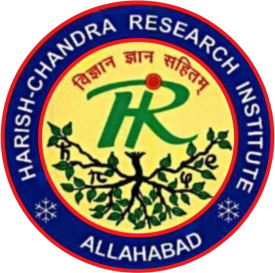 Decoding
A
B
Bob’s task:
Gather info abt i
Alice
Iacc = max I (i:M)
= Maximal classical information 
from  E= {pi, ri}.
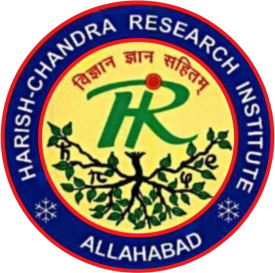 Holevo Theorem 1973
Initial ensemble E = {pi, ri}
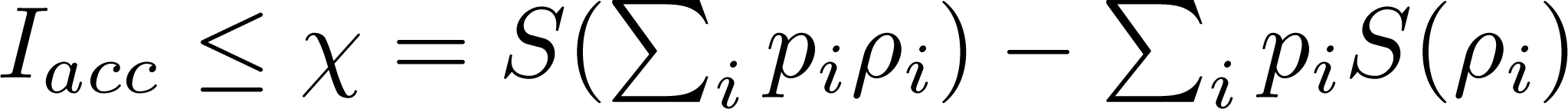 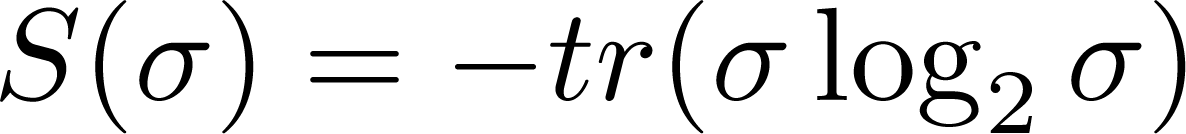 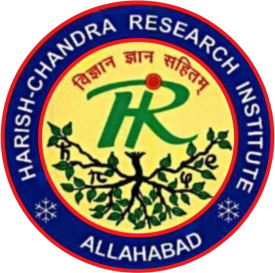 Holevo Theorem 1973
Initial ensemble E = {pi, ri}
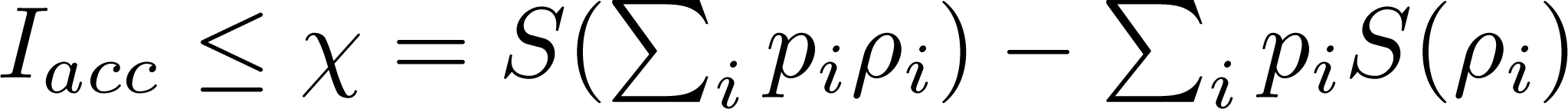 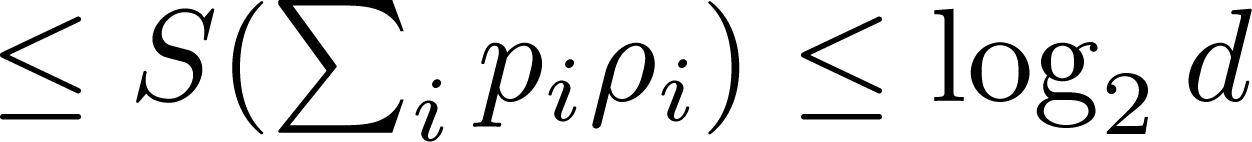 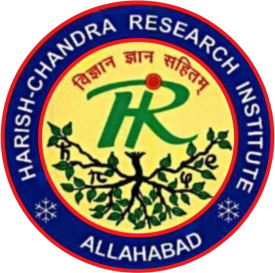 Holevo Theorem 1973
Initial ensemble E = {pi, ri}
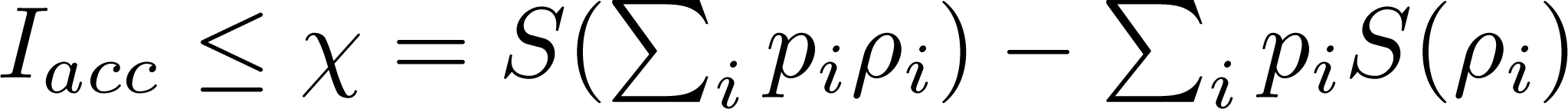 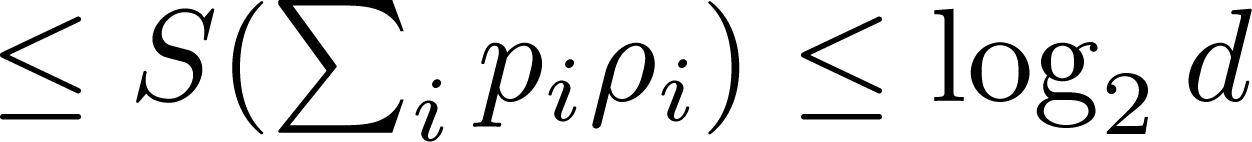 d: dimension of  ri
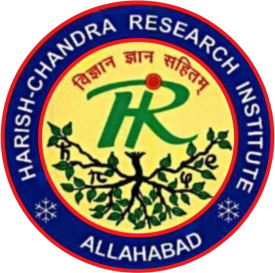 Holevo Theorem 1973
Initial ensemble E = {pi, ri}
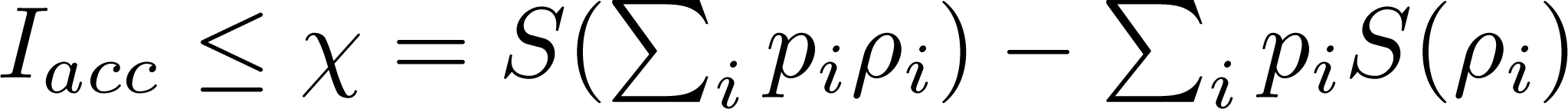 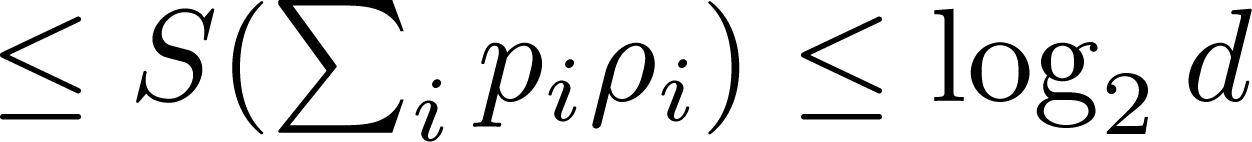 Bit per qubit
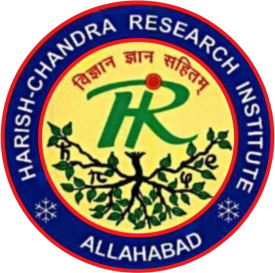 Decoding
A
B
Bob’s task:
Gather info abt i
Alice
Accessible information 
= Maximal classical information 
from E = {pi, ri}.
DC Capacity
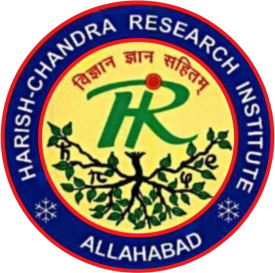 Dense coding capacity:





  
 maximization over all encodings 
  i.e. over all  {pi, Ui }
C =  Max      Iacc
DC Capacity
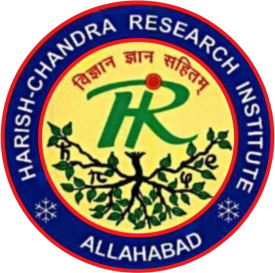 Dense coding capacity:





  
 maximization over all encodings 
  i.e. over all  {pi, Ui }
C =  Max      Iacc
   =   Max      Holevo quantity 
                       obtained by Bob
DC Capacity
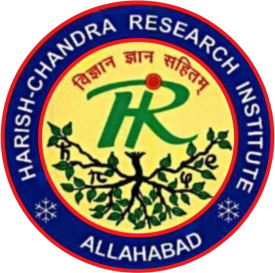 Dense coding capacity:





  
 maximization over all encodings 
  i.e. over all  {pi, Ui }
Holevo can be achieved asymptotically
C =  Max      Iacc
   =   Max      Holevo quantity 
                       obtained by Bob
Schumacher, Westmoreland, PRA 56, 131 (’97)
DC Capacity
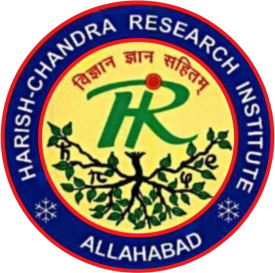 Dense coding capacity:





  
 maximization over all encodings 
  i.e. over all {pi, Ui }
C =  Max      Iacc
   =   Max
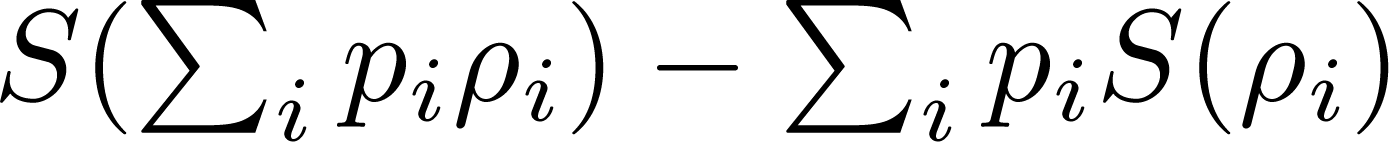 DC Capacity
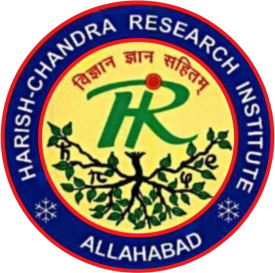 Dense coding capacity:





  
 maximization over all encodings 
  i.e. over all {pi, Ui }
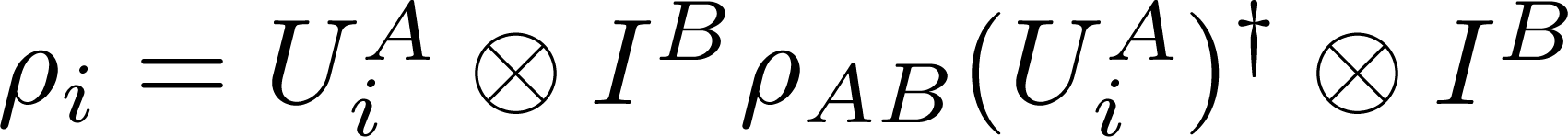 C =  Max      Iacc
   =   Max
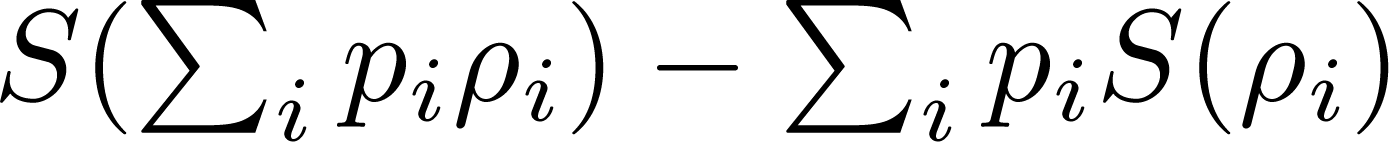 DC Capacity
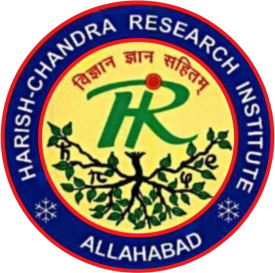 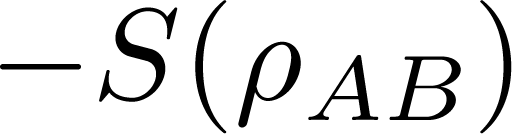 C =  Max
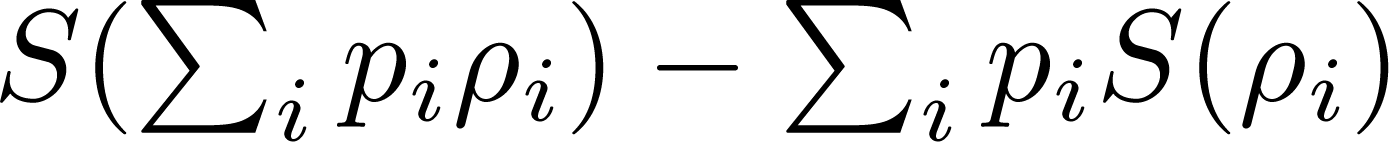 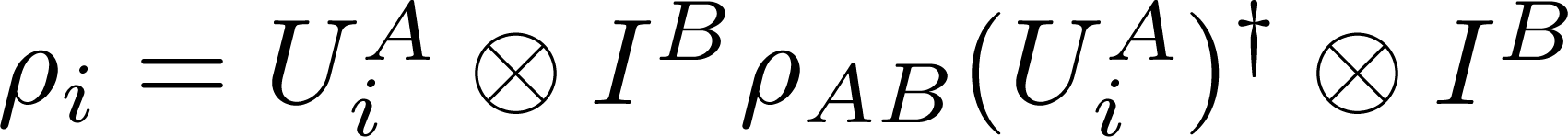 DC Capacity
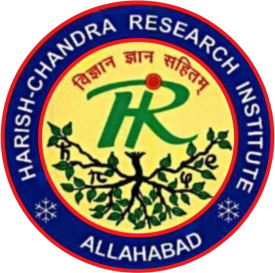 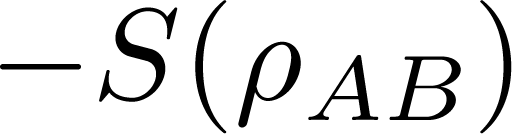 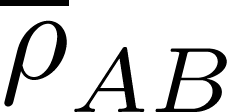 C =  Max
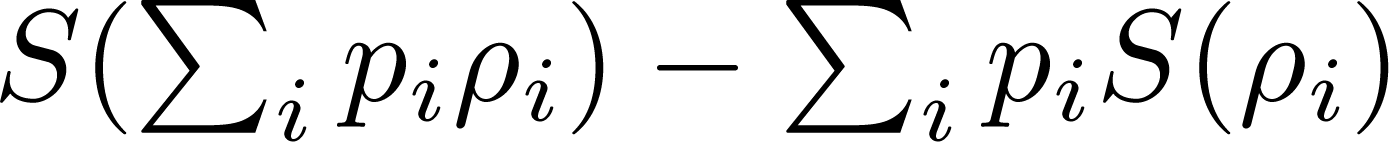 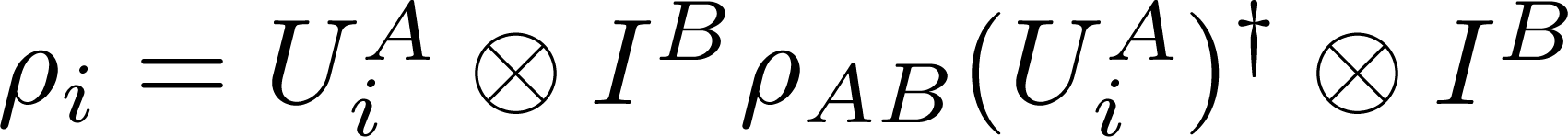 DC Capacity
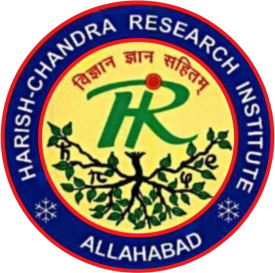 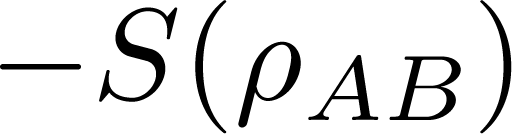 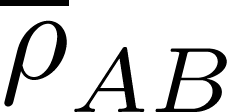 C =  Max
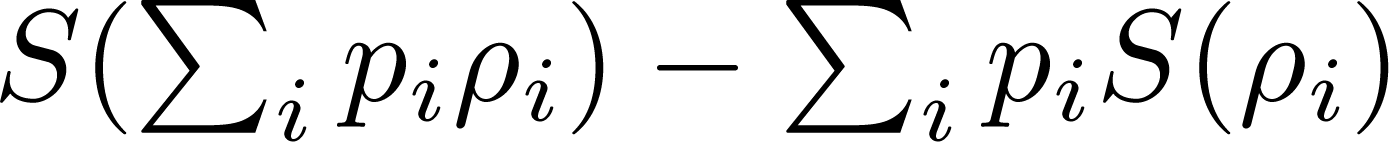 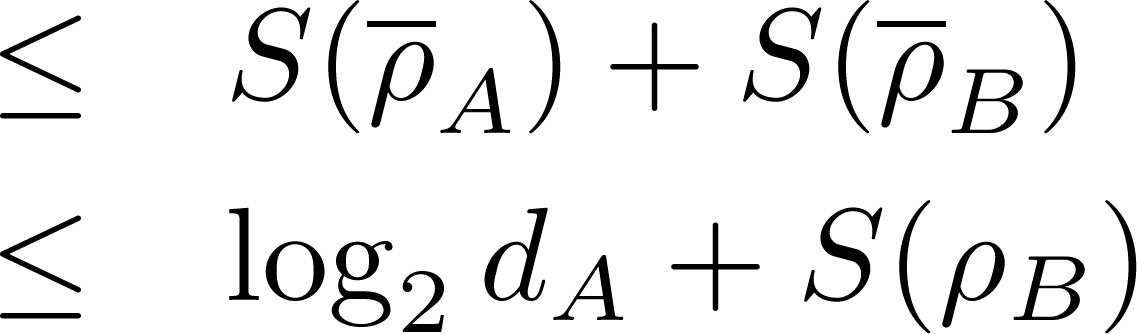 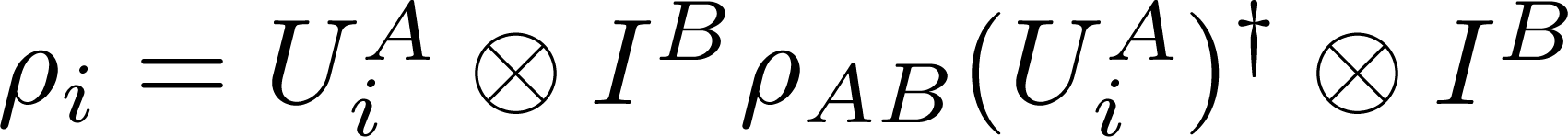 DC Capacity
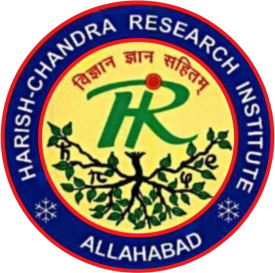 C  = log2 dA + S(ρB) - S(ρAB)
DC Capacity
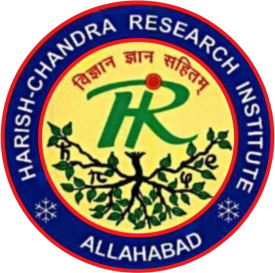 C  = log2 dA + S(ρB) - S(ρAB)
A state is dense codeable
IB =  S(ρB) - S(ρAB) > 0
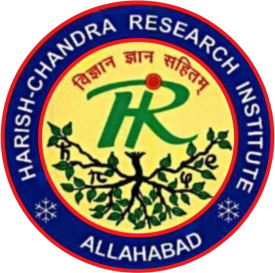 Classification of states
Entangled
S
DC
In 22, 23
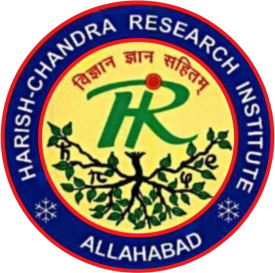 DC Capacity: Known/Unknown
Single Sender – Single Receiver
Solved 
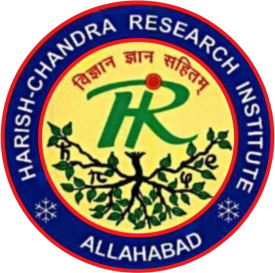 Dense CodingNetwork
Why quantum dense coding network?
Point to point communication has limited commercial use
Why quantum dense coding network?
To build a quantum computer,
or  communication network
Why quantum dense coding network?
To build a quantum computer,
or  communication network, 
classical info transmission
Why quantum dense coding network?
To build a quantum computer,
or  communication network, 
classical info transmission
via quantum state in network
Dense Coding Network 1
Dense Coding Network
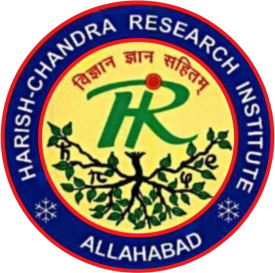 Receivers
Sender
Bob
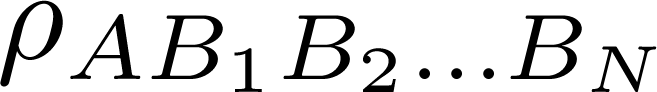 Charu
Alice
Debu
.
.
.
.
Nitu
Dense Coding Network
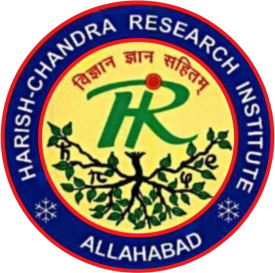 Receivers
Sender
Bob
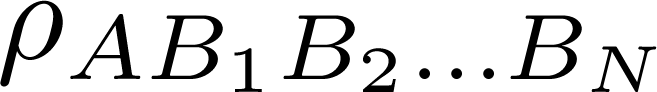 Charu
Alice
Debu
.
.
.
.
Task: Alice individually sends 
classical info to all the receivers
Nitu
Dense Coding Network
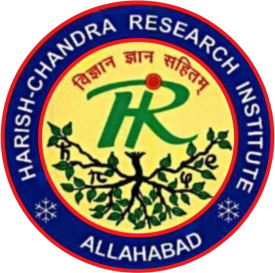 Receivers
Sender
Bob
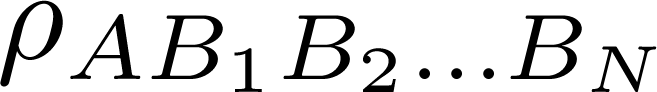 Charu
Alice
Debu
.
.
.
.
Nitu
R. Prabhu, A. K. Pati, ASD, U. Sen, PRA ’ 2013
R. Prabhu, ASD, U. Sen, PRA’ 2013
R. Nepal, R. Prabhu, ASD, U. Sen, PRA’ 2013
Dense Coding Network
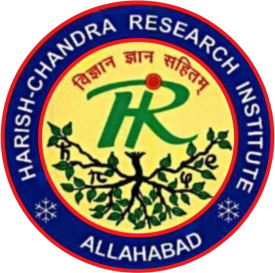 Receivers
Sender
Bob
Ujjwal’s Talk
Prabhu’s Talk
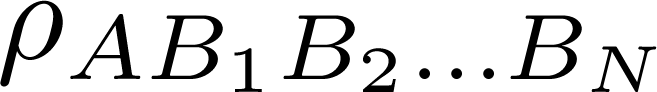 Charu
Alice
Debu
.
.
.
.
Nitu
R. Prabhu, A. K. Pati, ASD, U. Sen, PRA ’ 2013
R. Prabhu, ASD, U. Sen, PRA’ 2013
R. Nepal, R. Prabhu, ASD, U. Sen, PRA’ 2013
Dense Coding Network 2
Dense Coding Network
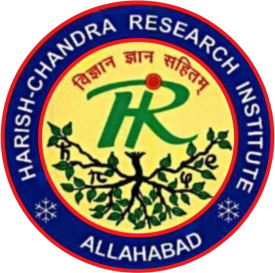 Senders
Receiver
Alice
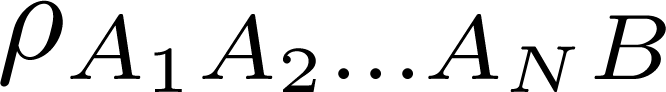 Charu
Bob
Debu
.
.
.
.
Nitu
Dense Coding Network
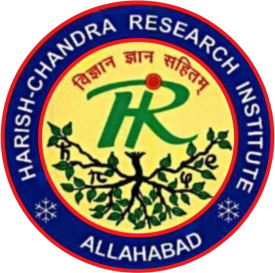 Senders
Receiver
Alice
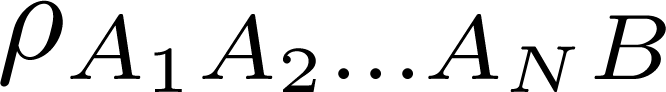 Charu
Bob
Debu
.
.
.
.
Several senders & a single receiver
Nitu
Dense Coding Network
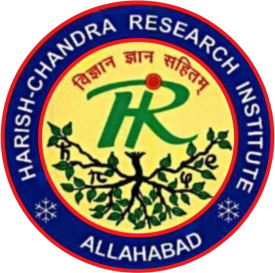 Senders
Receiver
Alice
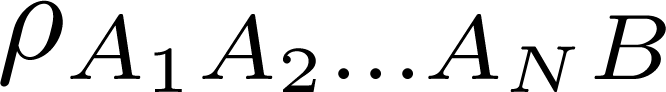 Charu
Bob
Debu
.
.
.
.
Several senders & a single receiver
Task: 
All senders send classical info {ik, k=1,2, ..N} 
to a receiver
Nitu
Dense Coding Network
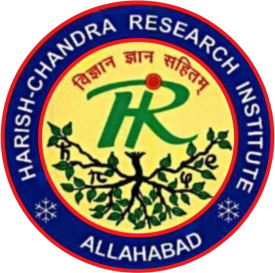 Senders
Receiver
Alice
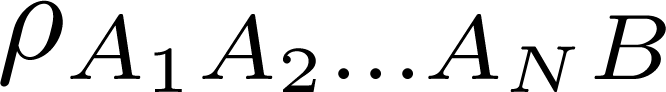 Charu
Bob
Debu
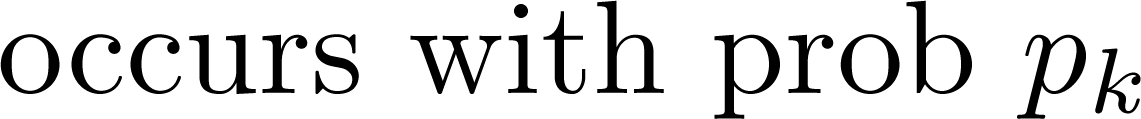 .
.
.
.
Task: 
All senders send classical info {ik, k=1,2, ..N}
 to a receiver
Nitu
Dense Coding Network
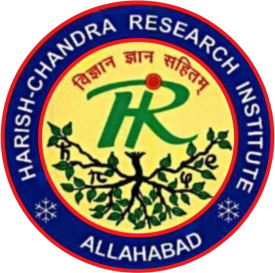 Senders
Receiver
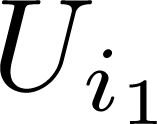 Alice
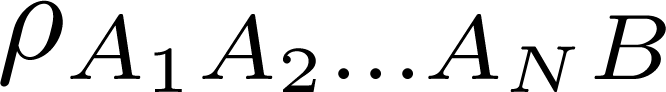 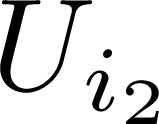 Charu
Bob
Debu
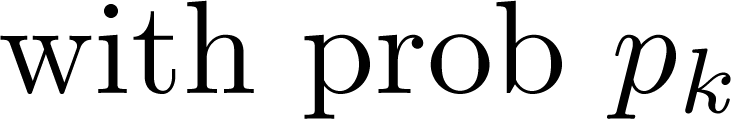 .
.
.
.
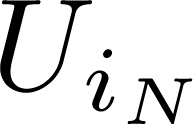 Nitu
senders perform Uik, k=1,2, ..N on her parts
Dense Coding Network
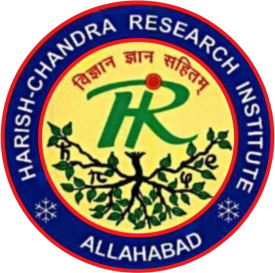 Senders
Receiver
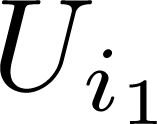 Alice
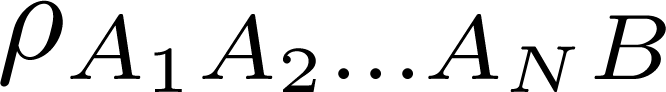 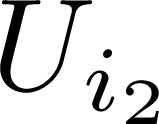 Charu
Bob
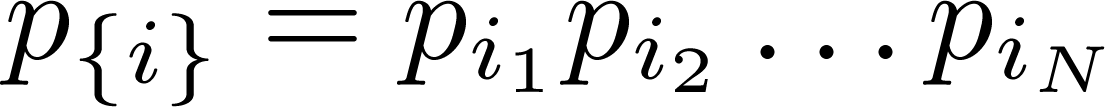 Debu
.
.
.
.
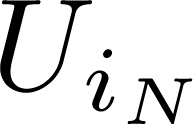 Senders create ensemble
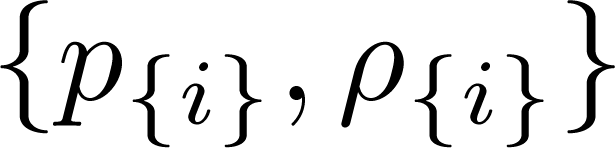 Nitu
Dense Coding Network
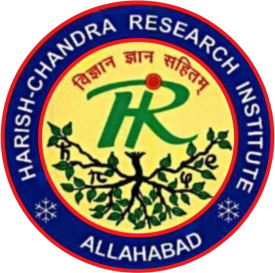 Senders
Receiver
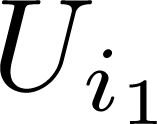 Alice
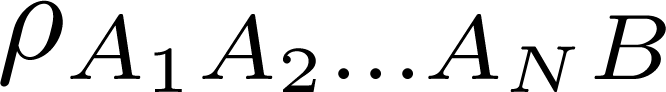 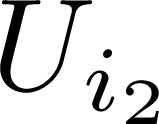 Charu
Bob
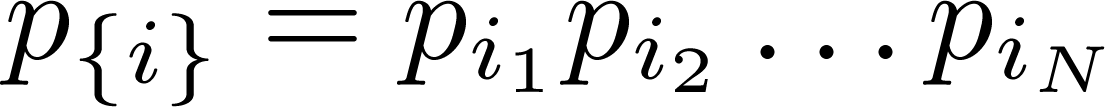 Debu
.
.
.
.
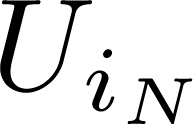 Senders create ensemble
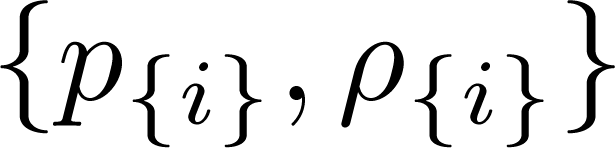 Nitu
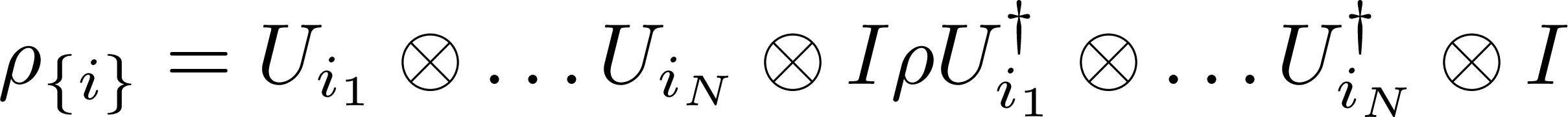 Dense Coding Network
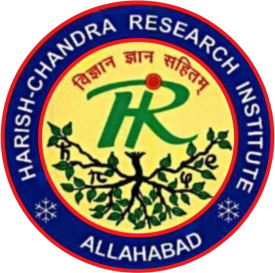 Senders
Receiver
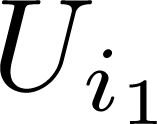 Alice
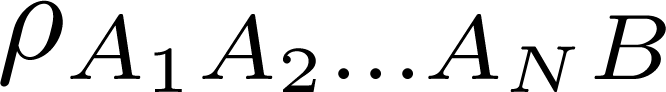 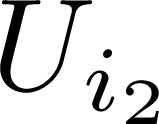 Charu
Bob
Debu
.
.
.
.
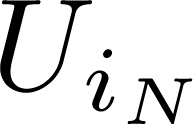 Senders send ensemble to Bob
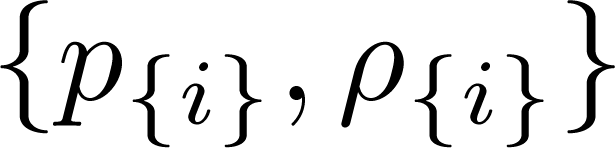 Nitu
Dense Coding Network
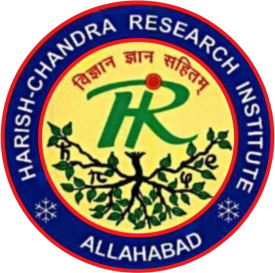 Senders
Receiver
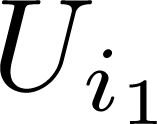 Alice
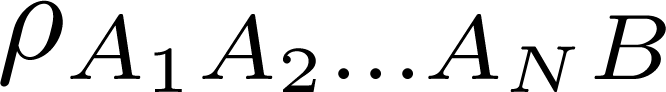 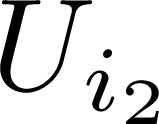 Charu
Bob
Debu
.
.
.
.
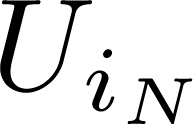 Nitu
Bob’s task: gather info abt
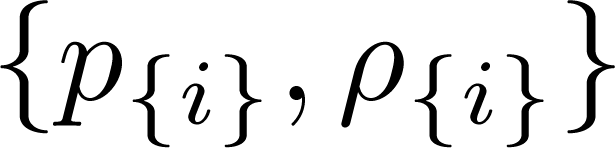 DC Capacity network
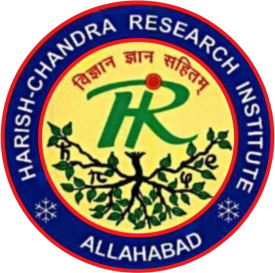 DC capacity network





  
 maximization over all encodings 
  i.e. over all  {p{i}, U{i} }
C =  Max      Iacc
   =   Max      Holevo quantity 
                       obtained by Bob
DC Capacity Network
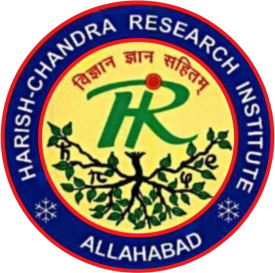 C  =
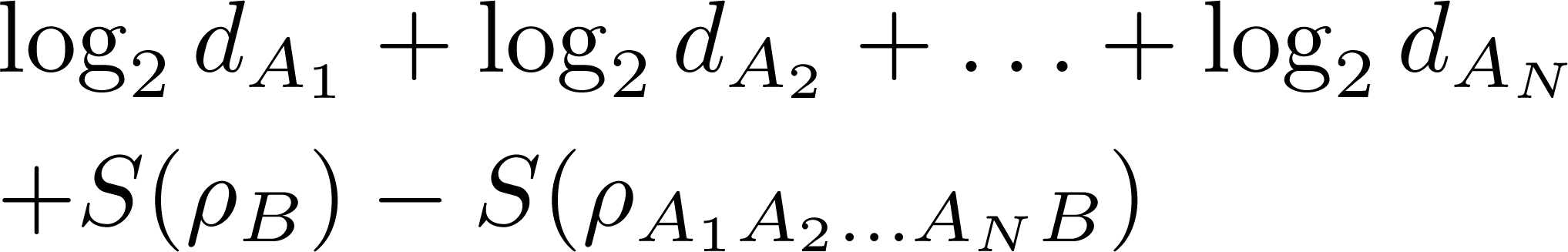 Bruss, D’Ariano, Lewenstein, Macchiavello,  ASD, Sen, PRL’ 04
Bruss, Lewenstein, ASD, Sen, D’Ariano, Macchiavello, Int. J. Quant. Info. ’05
DC Capacity Network
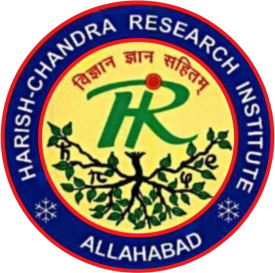 C  =
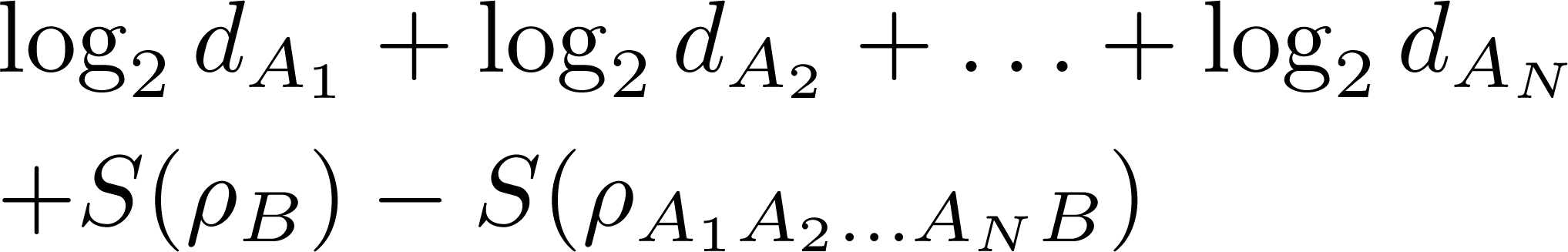 Tamoghna’s Poster
Bruss, D’Ariano, Lewenstein, Macchiavello,  ASD, Sen, PRL’ 04
Bruss, Lewenstein, ASD, Sen, D’Ariano, Macchiavello, Int. J. Quant. Info. ’05
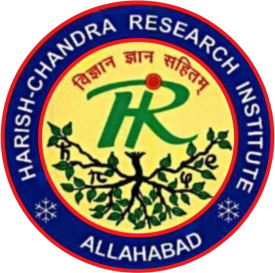 DC Capacity: Known/Unknown
Single Sender – Single Receiver

Many Senders – Single Receiver
Solved 
Dense Coding Network 3
Distributed DC: Two receivers
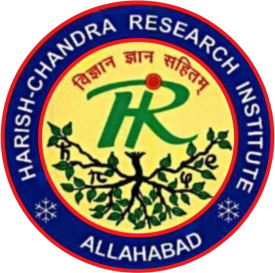 Bob (B1)
Alice (A1)
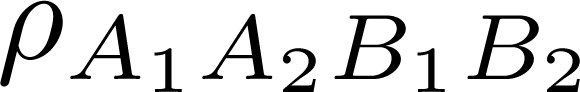 Alice (A2)
Bob (B2)
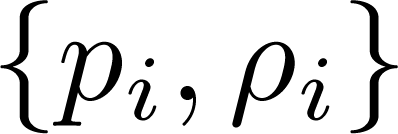 Distributed DC: Two receivers
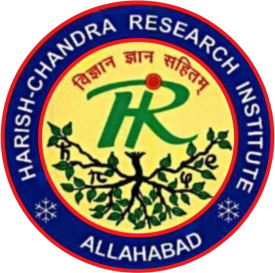 Bob (B1)
Alice (A1)
i1
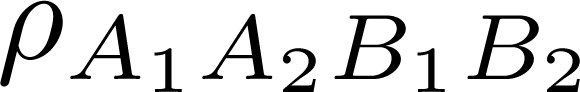 LOCC
Alice (A2)
Bob (B2)
i2
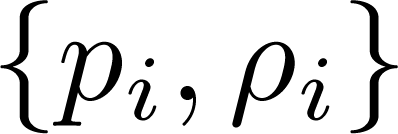 Distributed DC: Two receivers
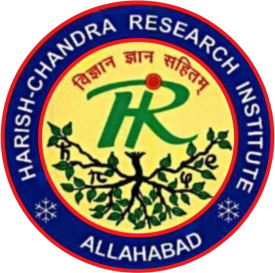 Bob (B1)
Alice (A1)
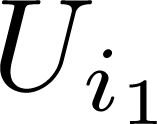 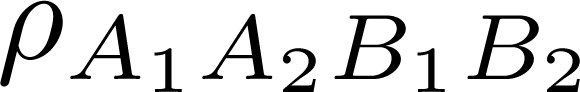 Alice (A2)
Bob (B2)
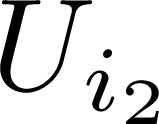 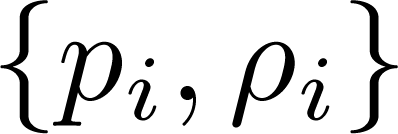 Distributed DC: Two receivers
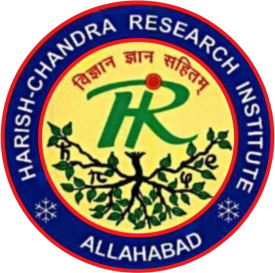 Bob (B1)
Alice (A1)
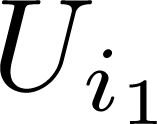 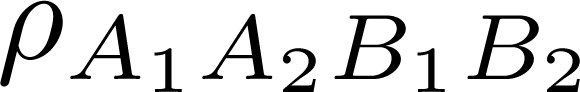 Alice (A2)
Bob (B2)
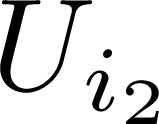 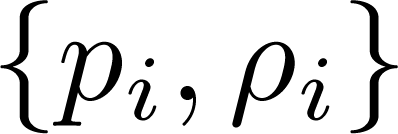 Alices send her particles to Bobs
Distributed DC: Two receivers
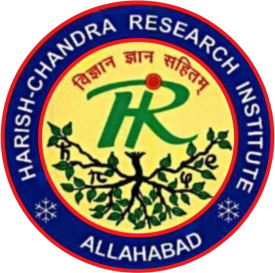 Bob (B1)
Bob (B2)
Bobs task: gather info abt ik by LOCC
Distributed DC: Two receivers
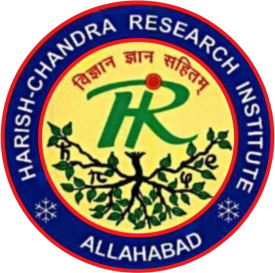 Bob (B1)
LOCC
Bob (B2)
Bobs task: gather info abt ik by LOCC
Distributed DC: Two receivers
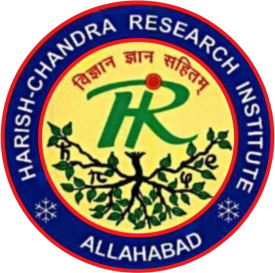 C    =  Max
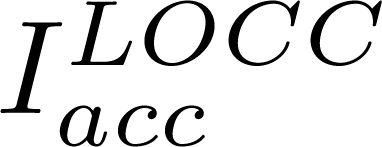 Distributed DC: Two receivers
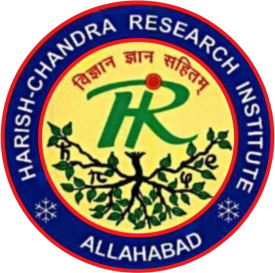 C    =  Max 
        
            Max
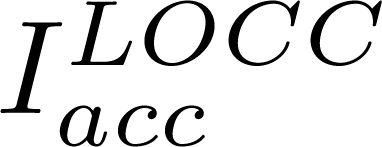 LOCC Holevo bound
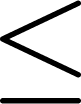 Maximization over all encodings  i.e. over all {pi, Ui }
Distributed DC: Two receivers
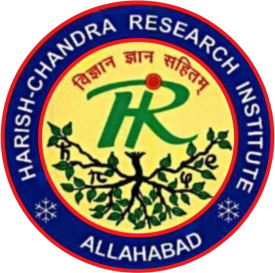 C    =  Max 
        
            Max
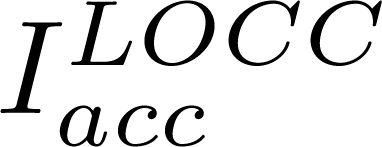 LOCC Holevo bound
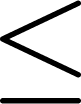 Maximization over all encodings  i.e. over all {pi, Ui }
Badziag, Horodecki, ASD, Sen, PRL’03
Distributed DC: Two receivers
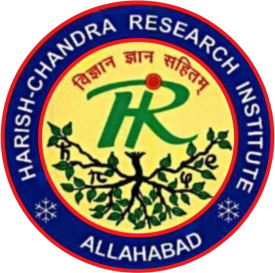 Bruss, D’Ariano, Lewenstein, Macchiavello,  ASD, Sen, PRL’ 04
C    =  Max 
        
            Max
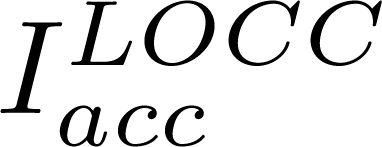 LOCC Holevo bound
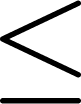 Maximization over all encodings  i.e. over all {pi, Ui }
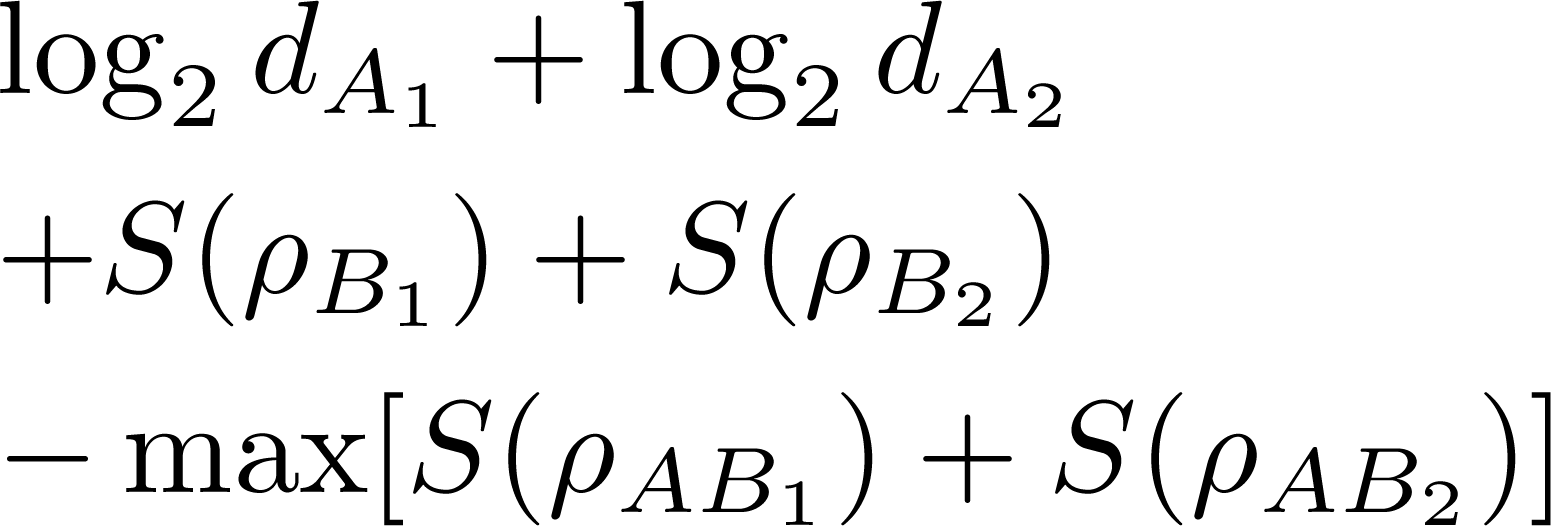 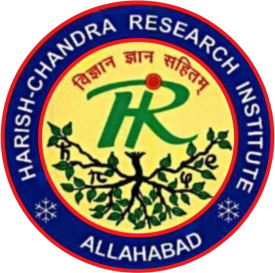 DC Capacity: Known/Unknown
Single Sender – Single Receiver

Many Senders – Single Receiver
Solved 
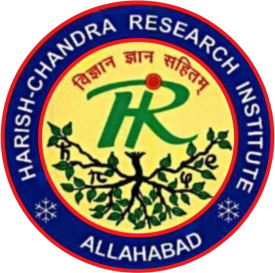 DC Capacity: Known/Unknown
Single Sender – Single Receiver

Many Senders – Single Receiver
Solved 
Many Senders – Two Receivers
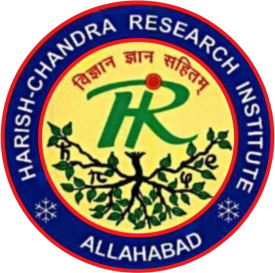 DC Capacity: Known/Unknown
Single Sender – Single Receiver

Many Senders – Single Receiver
Solved 
Many Senders – Two Receivers
Partially Solved
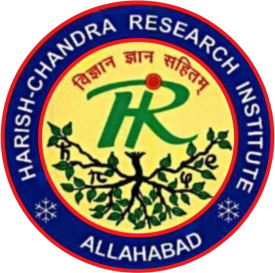 DC Capacity: Known/Unknown
Single Sender – Single Receiver

Many Senders – Single Receiver
Solved 
Many Senders – Two Receivers
Partially Solved
Many Senders – Many Receivers
Not Solved 
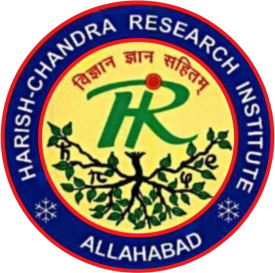 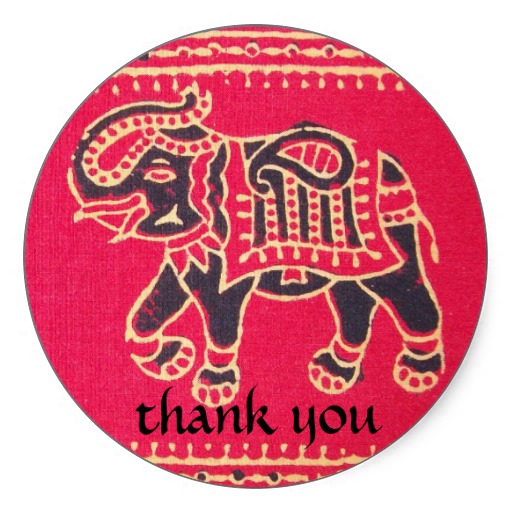